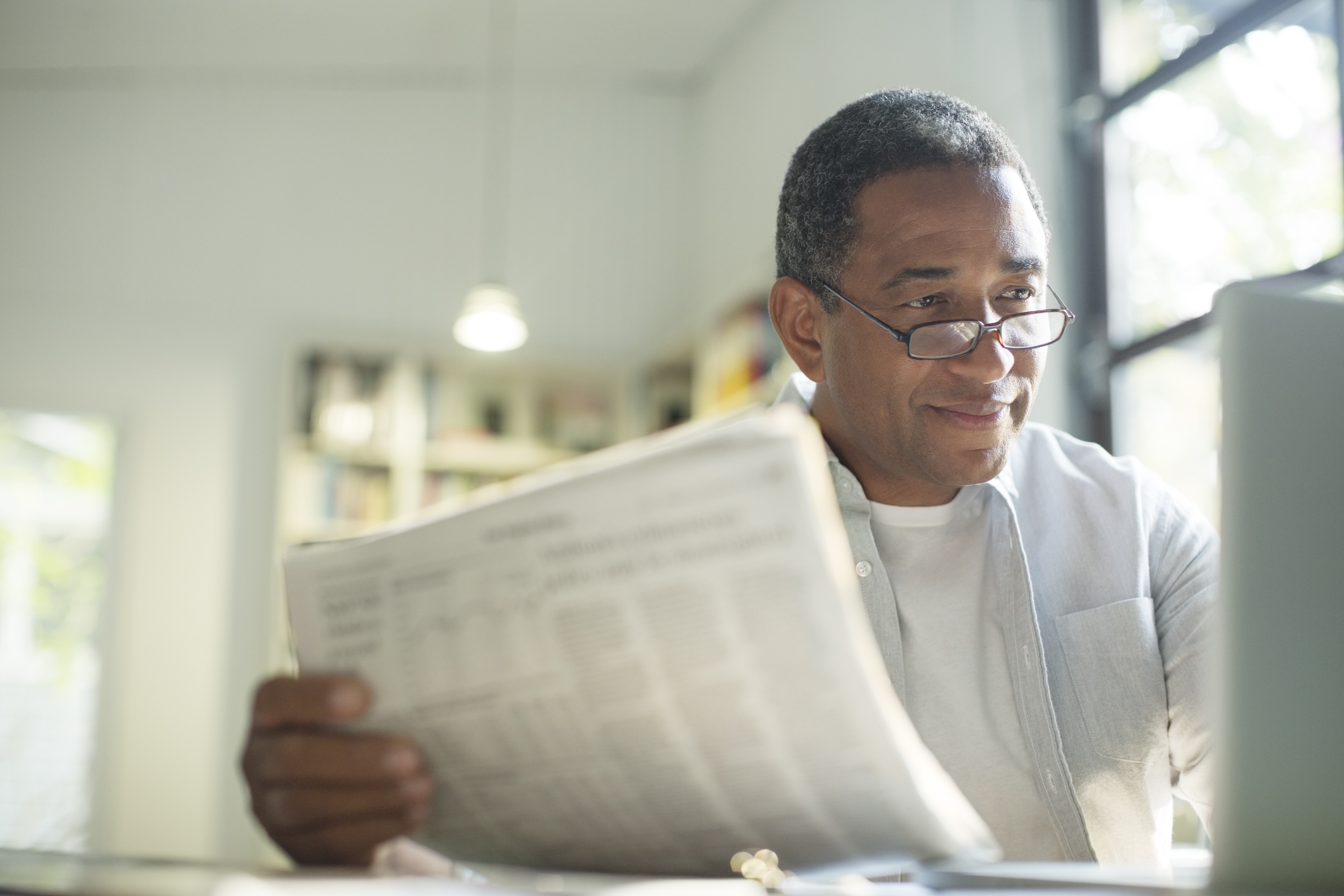 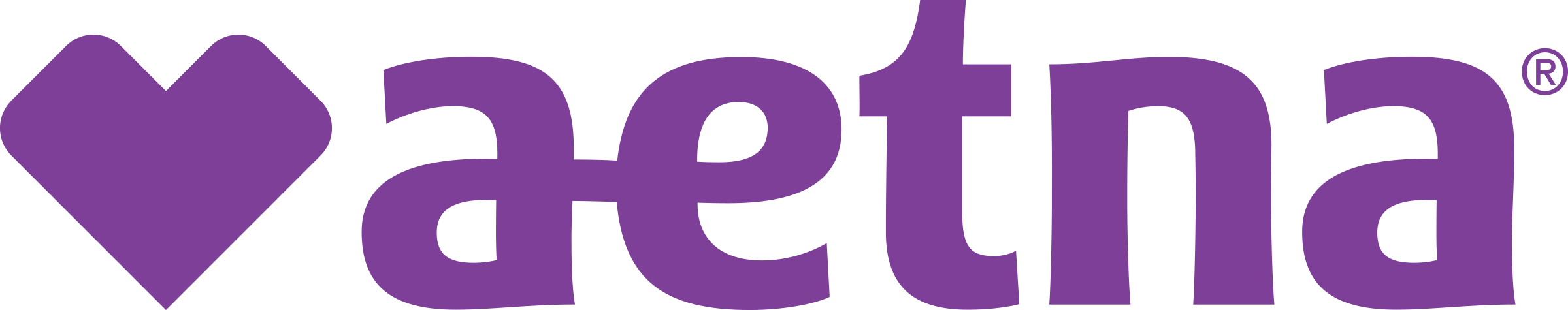 Quality health plans & benefits
Healthier living
Financial well-being
Intelligent solutions
2024 Internal Group Medicare 
Broker Certification Instructions
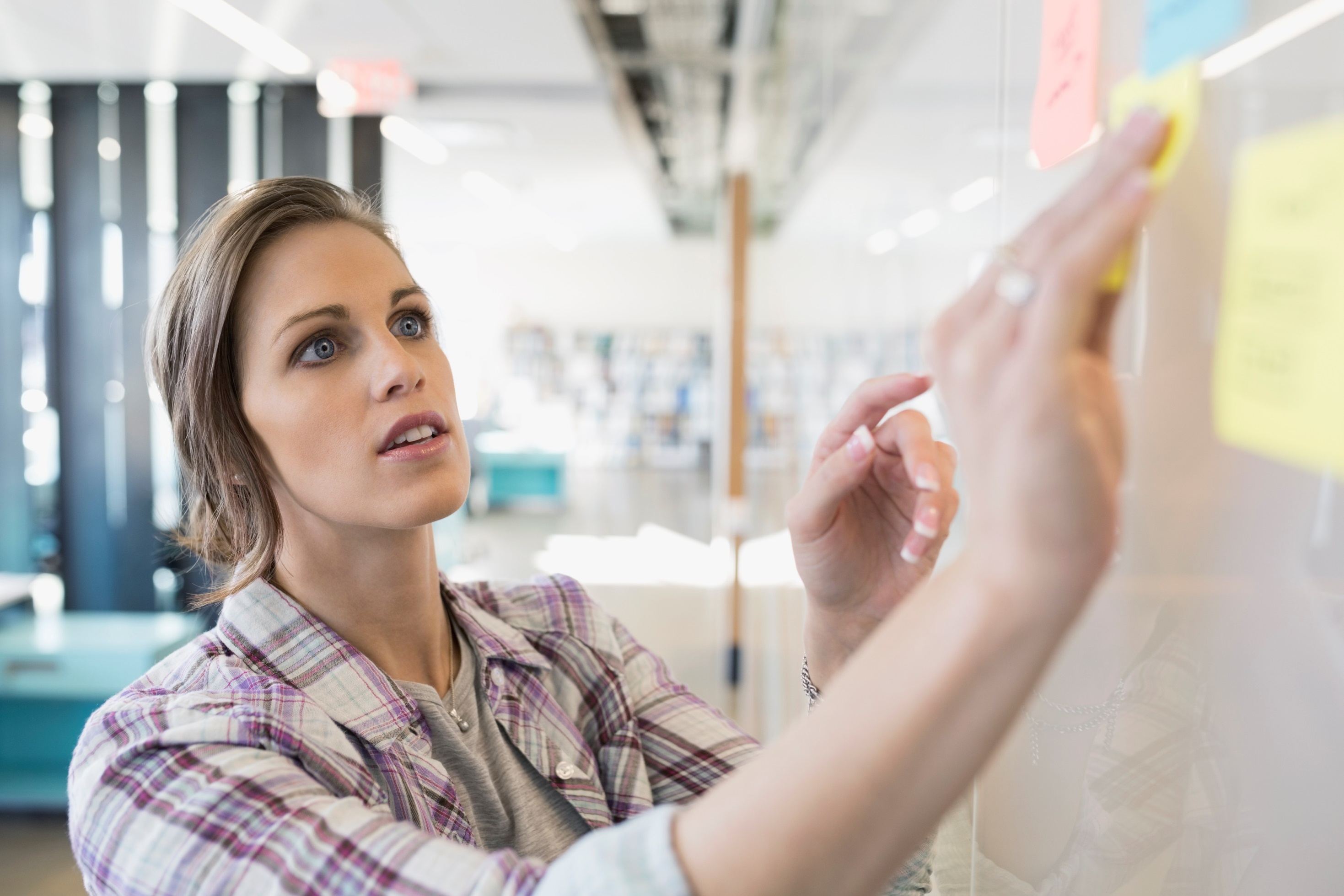 The following pages provide step-by-step instructions for accessing the correct certification learning plan for those that sell Aetna Group Medicare business
Internal Group Medicare Certification
Log-in page EXISTING USER
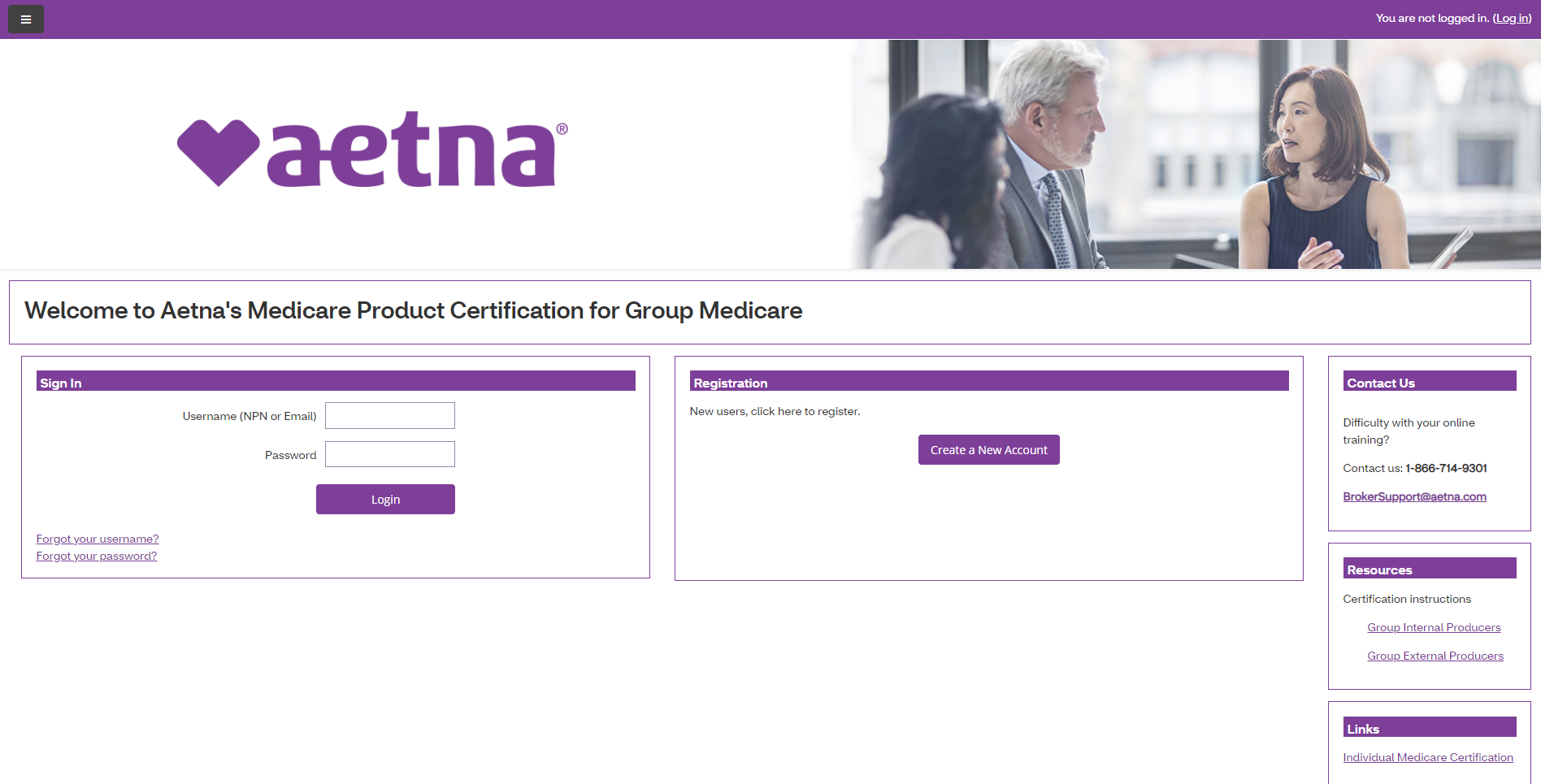 Navigate to the Certification Portal at the following URL:  https://aetnagroup.cmpsystem.com/ 

If you are a returning user, click on the “Forgot your password?” link to reset your password.  Due to a few security enhancements, you must change your password to access the new site.  You will be prompted to search for your account using your username or email address on record.  An email will be sent to you with instructions on how to reset your password to access the new site.
Log-in page NEW USER
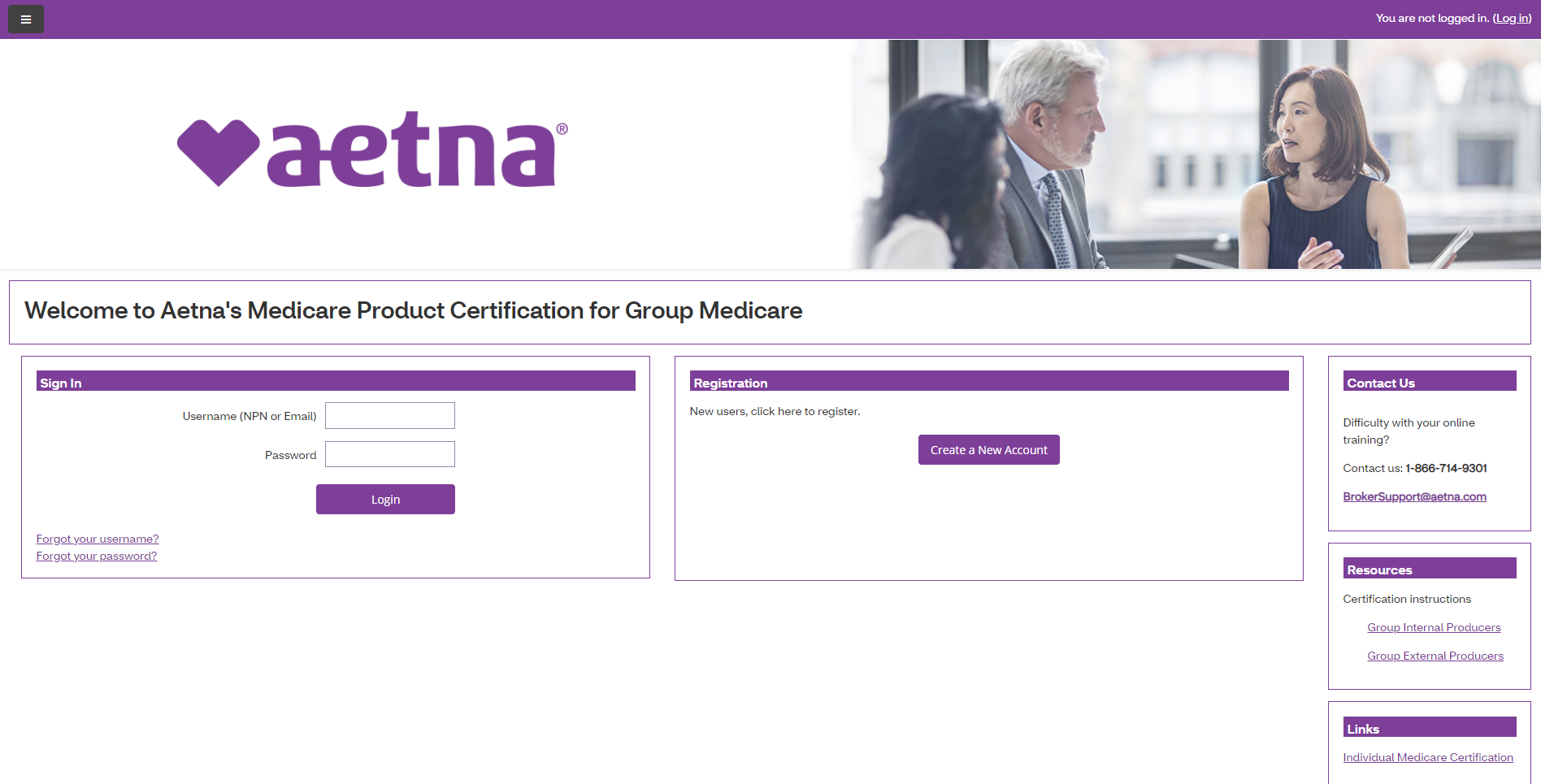 Navigate to the Certification Portal at the following URL:  https://aetnagroup.cmpsystem.com/ 

All new users are required to create a new account and complete profile information.  Click the Create a New Account button
Log-in page NEW USER
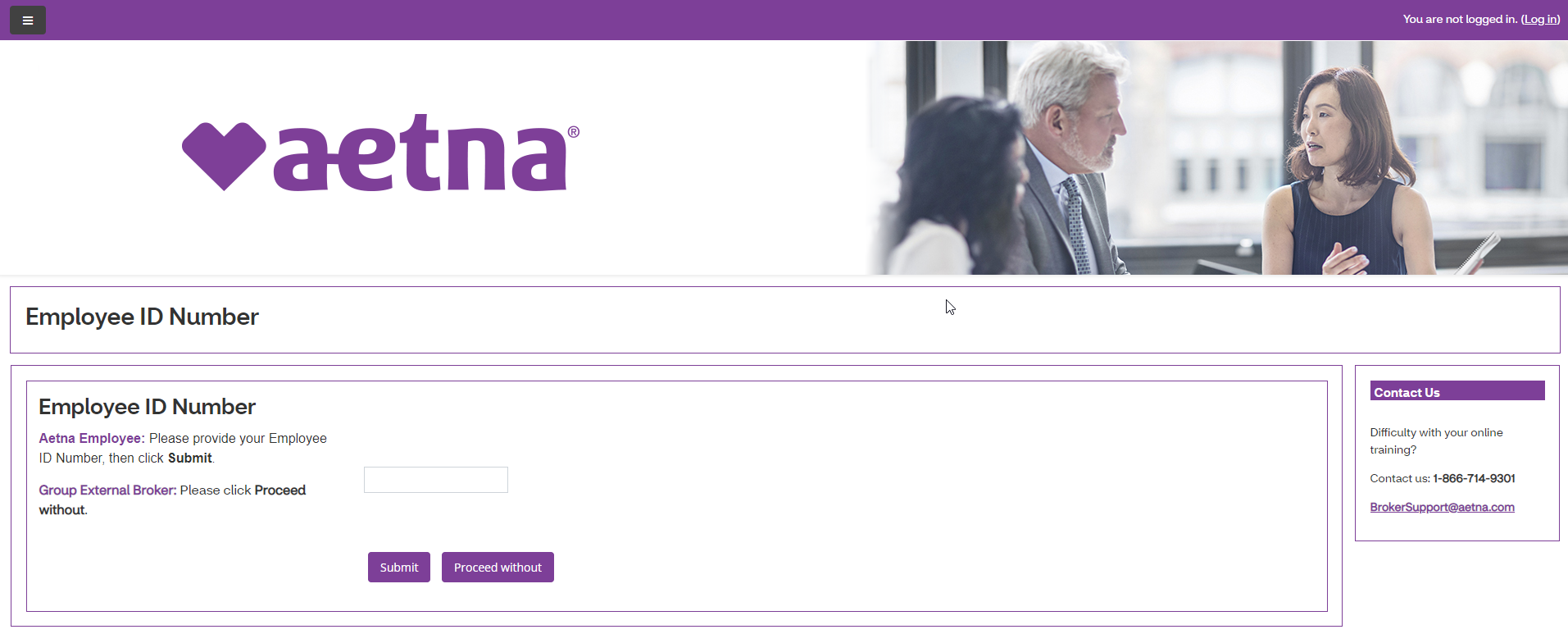 Enter your Employee ID in the field above and then click Submit

Important Note: Do not select the Proceed without button.  If this is selected the system will automatically mark you as an external producer. Selecting this option will require you to take all External certification modules.

Your Employee ID number alerts the portal that you work for Aetna as an internal producer.  This gets you to the right course. If your employee number is not recognized, contact Brendan Hartigan, to have your Aetna ID added to the portal.
Log-in page NEW USER
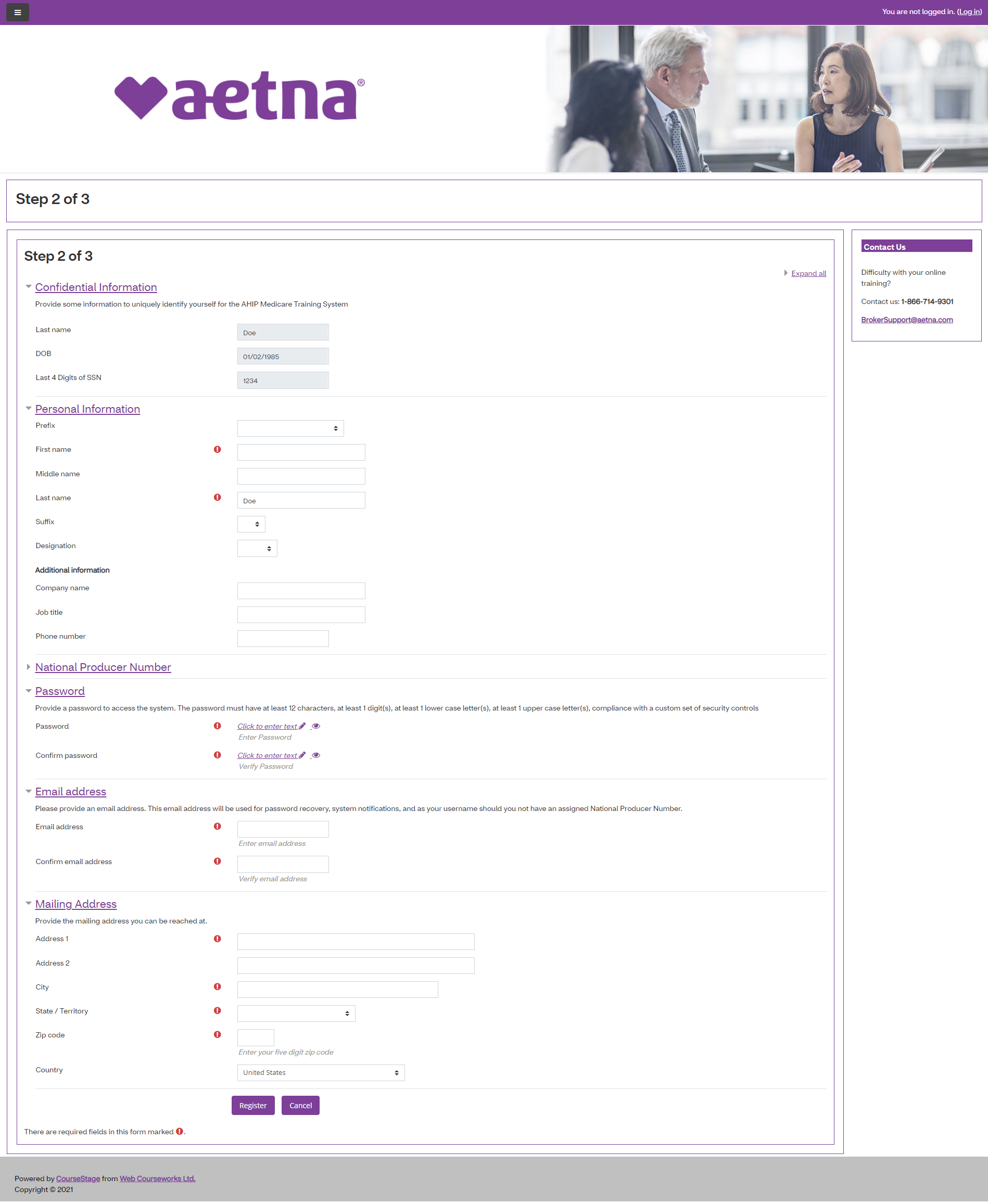 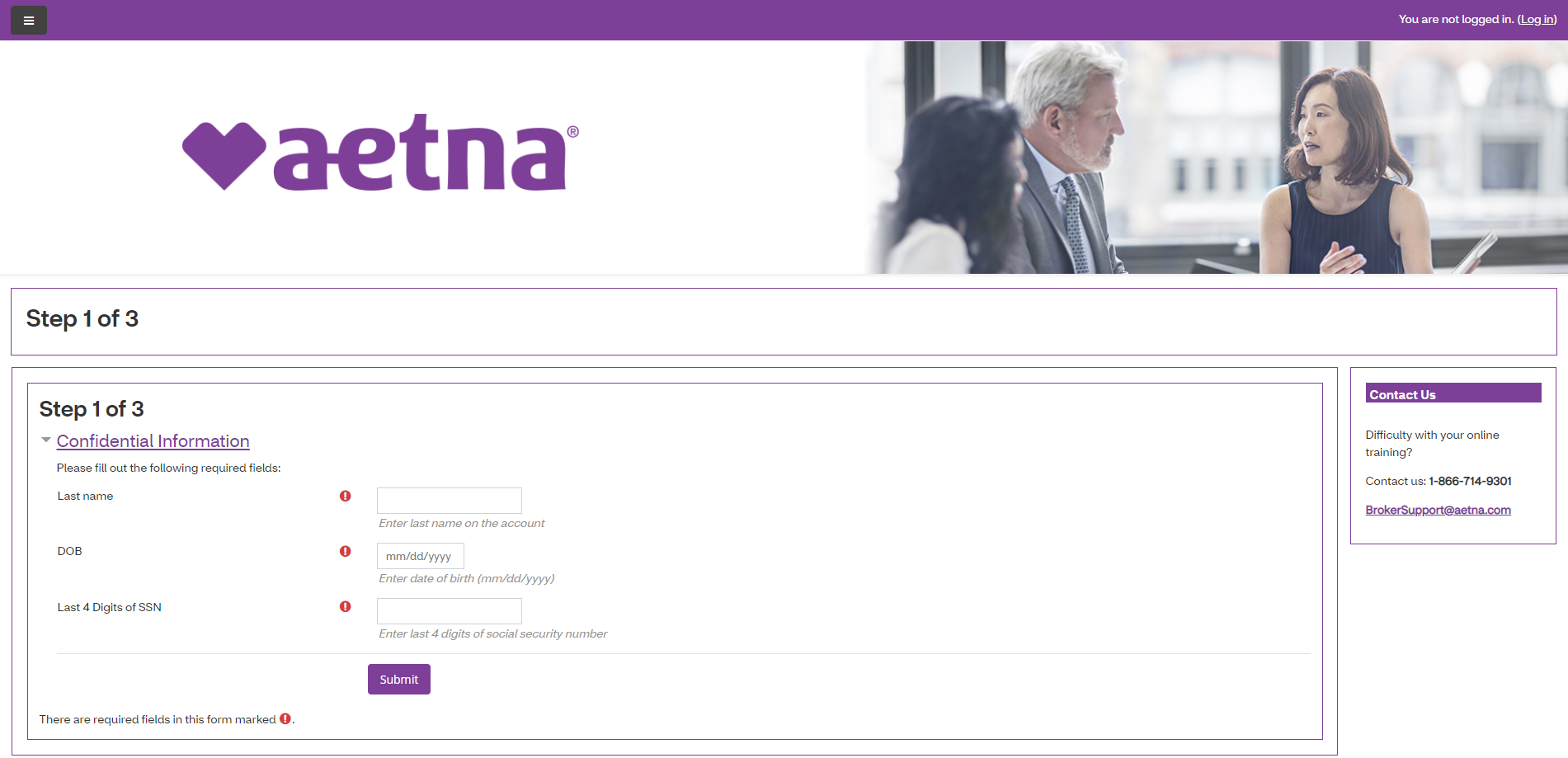 You will be instructed to complete the Confidential Information and click the Submit button to start the registration process.  You will then need to fill out a few demographic details and give your account a password.
Log-in page NEW USER
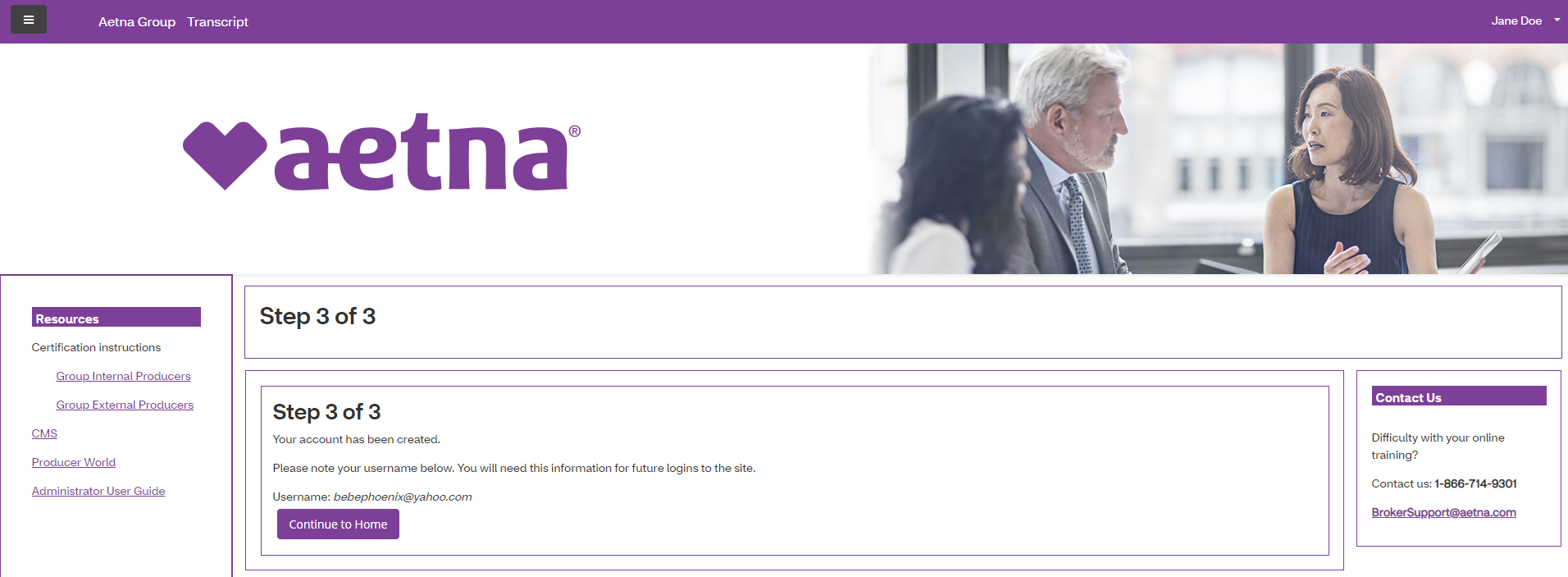 janedoe@aetna.com
Once you have registered for an account, you will be assigned a username.  The username and password is your login for when you want to complete your Group Medicare Certification.

Click on the Continue to Home button.  This will take you directly to the Aetna Certification homepage and you will be able to access your learning plan.  The learning plan will be listed under My Certifications.
Certification Landing Page
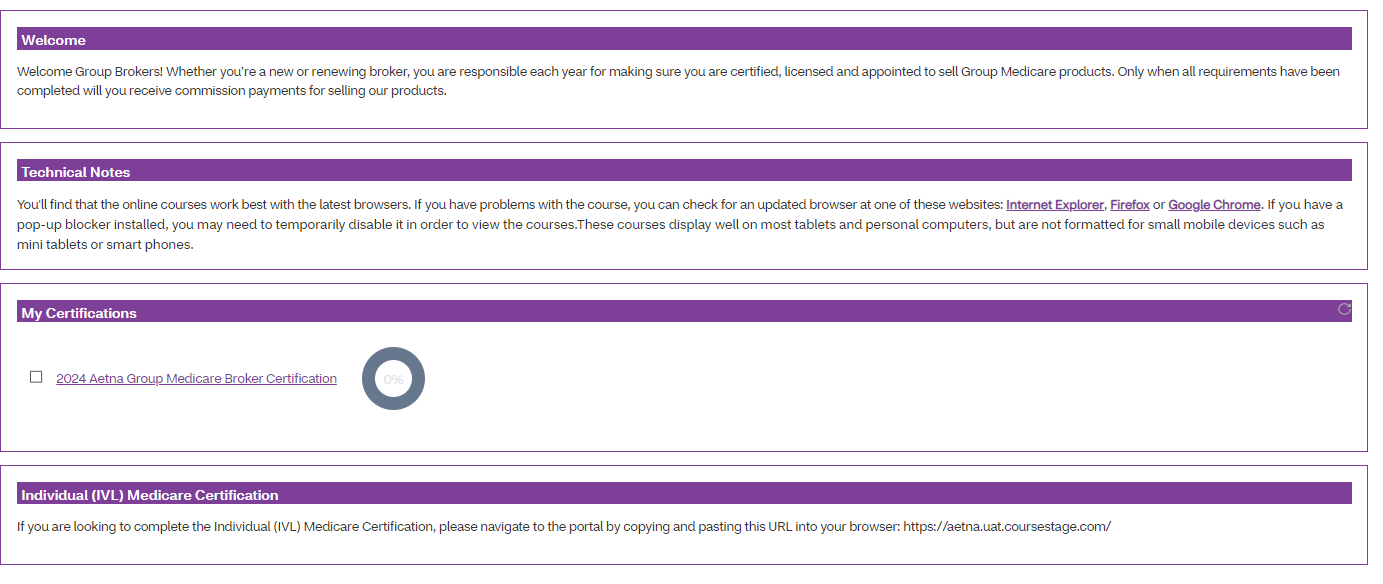 This is the certification landing page where you will complete the 2024 Aetna Group Medicare Broker Certification learning plan under My Certifications
Certification Learning Plan
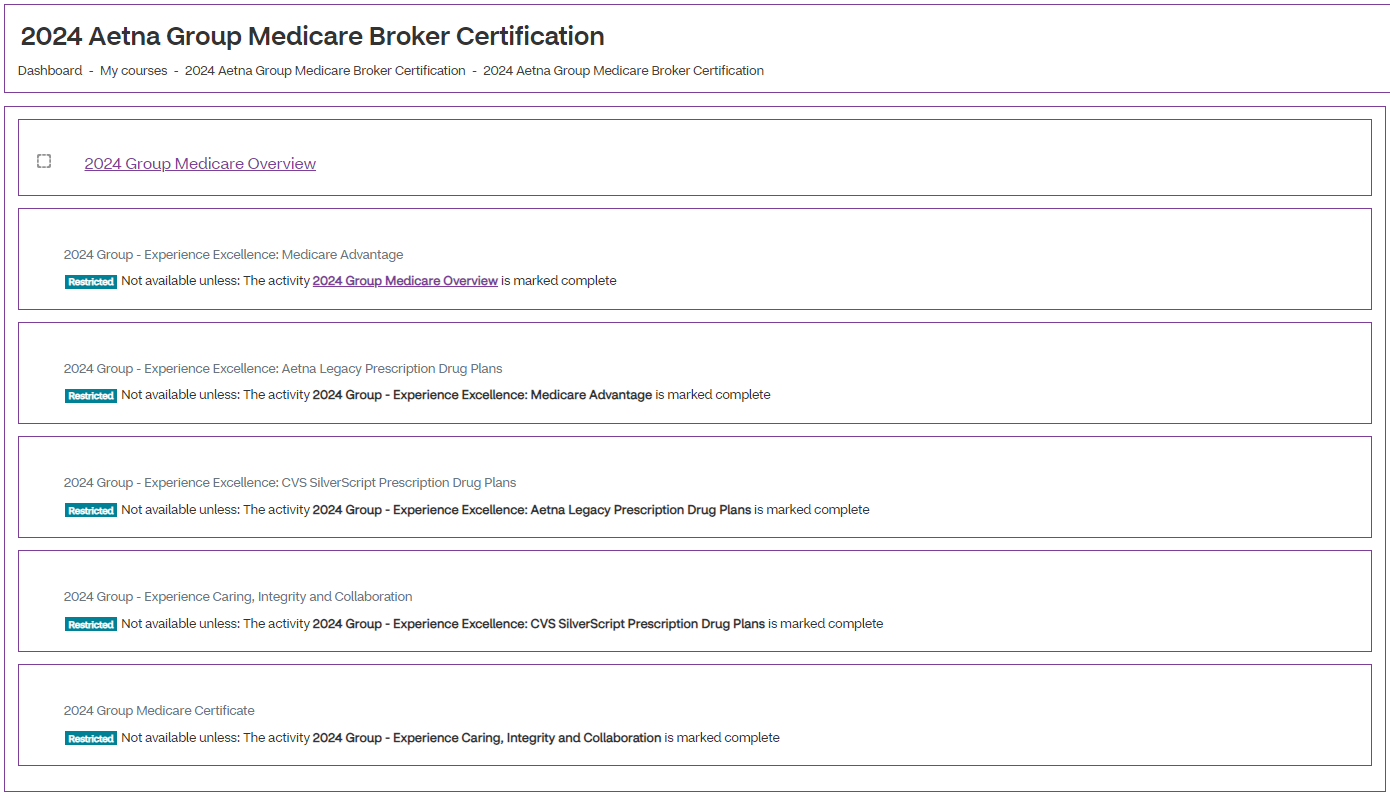 Things to note:
You cannot skip around; you are required to take the Learning Plan in the order listed
You do not have to complete the Learning Plan in one sitting.  You will be able to return to where you left off
You must pass each mastery test with a score of 90 or above in three attempts
Mastery tests are housed within the corresponding modules.  Complete the course before the mastery tests becomes available to attempt.

When you complete your certification and pass, you will receive a confirmation email.  

Once you have completed the learning plan, your certificate will be available for download.  Please keep a copy of your certificate.
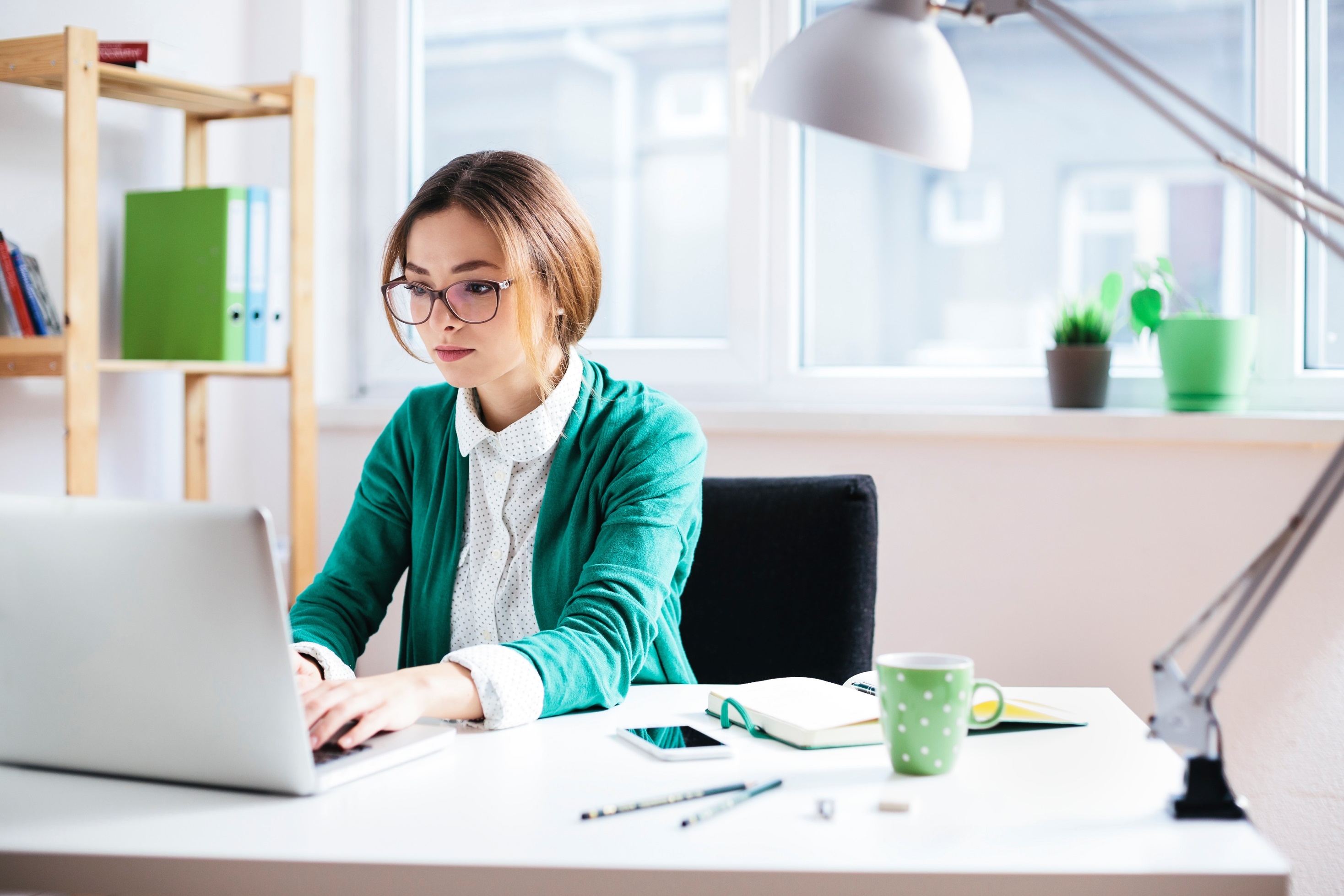 If you have any questions, please contact Broker Services Department at 
1-866-714-9301 or BrokerSupport@aetna.com